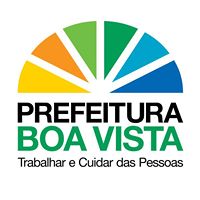 PREFEITURA MUNICIPAL 
DE BOA VISTA – RR
-PROGRAMA MORAR LEGAL- 
Projeto Integrado de Desenvolvimento Social, Urbano e Ambiental
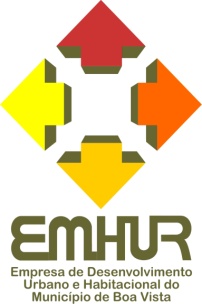 Programa Morar Legal - Projeto Integrado de Desenvolvimento Social, Urbano e Ambiental
Foi desenvolvido para ser executado em áreas de assentamentos precários do Município de Boa Vista.
 Voltado para a população em condições socioeconômicas e habitacionais de baixa renda, ocupantes de áreas ambientalmente especiais;
 Fortalecendo a ocupação produtiva e implantando políticas sociais integradas.
[Speaker Notes: o Projeto reuni os seguintes programas:]
REGULARIZAÇÃO FUNDIÁRIA
No final da década de 90, teve início o processo de ocupação desordenada no bairro Centenário.  
Aproximadamente 624 famílias ocuparam a área subdividindo-a em lotes. 
Em 2001, a Prefeitura Municipal de Boa Vista deu  inicio ao processo de Intervenção, com os trabalhos de reconhecimento do perímetro afetado com vista a desapropriação  e regularização por meio do Programa Morar Legal – BID e financiado pelo HABITAR BRASIL  - BID.
A área ocupada é de 33,4630 ha, situada sobre um espaço plano e arenoso, com declividade mais acentuada para o Igarapé Grande, com uma Área de Preservação Permanente – APP que corresponde a 5,08% da área urbanizada.
Regularização  fundiária
Apresentava uma população de 2.656 habitantes, constituindo 664 famílias, abrigadas em domicílios, representando uma taxa de 04 pessoas por família, resultando numa densidade populacional de 81,3 habitantes por hectare.
Durante o processo foram levantadas todas as características situacionais, aspectos físicos e ambientais das moradias e infraestrutura;
Esse fator pode ser considerado relevante pois a partir daí foi construído o diagnostico que apontou todas as necessidades e ações a serem desenvolvidas.
Em 2002 deu inicio o processo de Regularização Fundiária.
Objetivos do projeto
Regularizar mais de 650 imóveis;
Integrar o Loteamento ao contexto da cidade;
Levar infraestrutura a comunidade local;
Construção de Unidades Habitacionais;
Recuperação de Área Degradada;
Contribuir para a melhoria das condições socioeconômicas da população.
Local de intervenção
Município de Boa Vista.
Bairro Centenário – Região Oeste
MAPA DA ÁREA DE INTERVENÇÃO
ÁREA TOTAL: 334.630,18m²
ÁREA URBANIZADA: 317.631,74m²
Imagem da Área de Intervenção em 2002
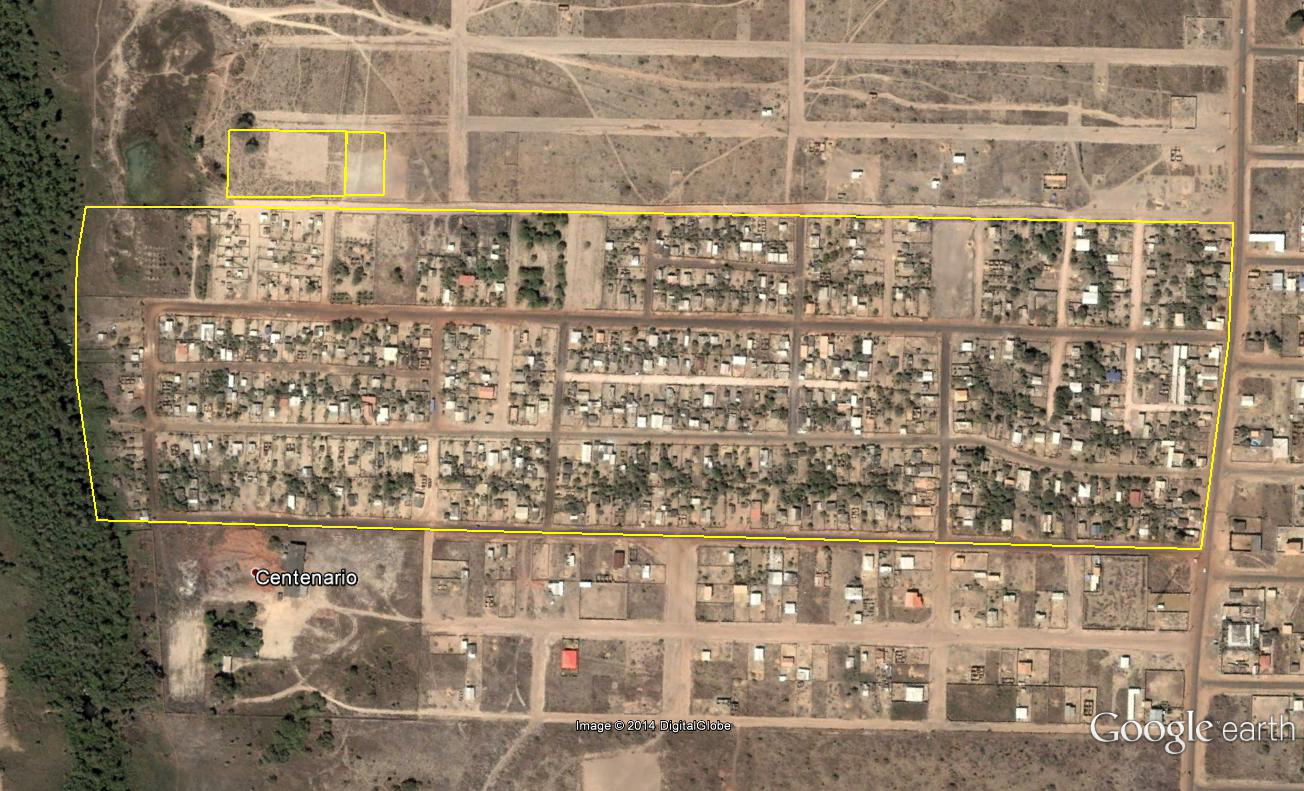 [Speaker Notes: Imagem da Área de Intervenção em 2002]
Imagem da Área de Intervenção em 2013
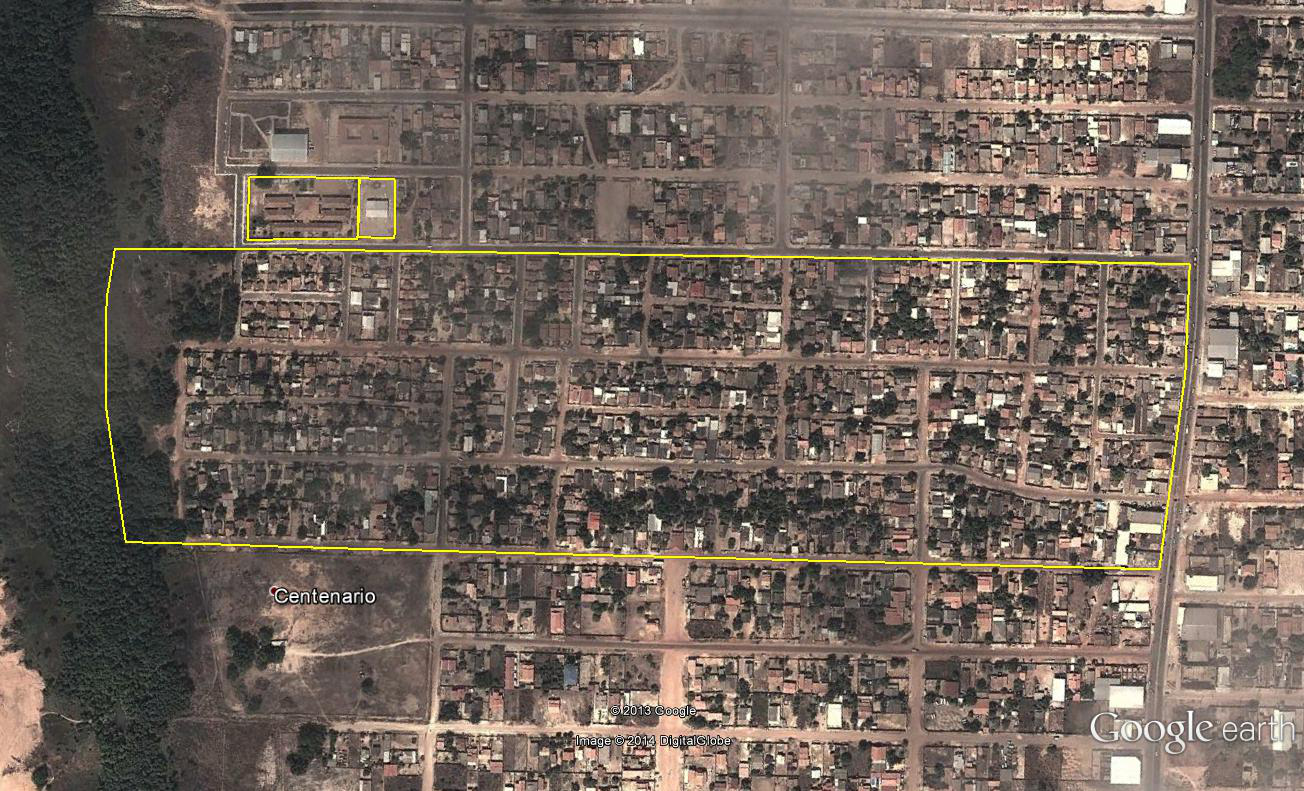 CENTRO DE MÚLTIPLO USO
ESCOLA
Rua Santo Agostinho
Igarapé Grande
Av. Centenário
Rua Santa Clara
[Speaker Notes: ESCOLA]
Prioridade de atendimento
A Prefeitura Municipal de Boa Vista conforme a Lei Municipal n° 574/2001, regulamentada pelo Decreto n° 168/E/2001, definiu o perfil social do público beneficiário, com as seguintes prioridades:
 Mães solteiras;
 Se casados, com filhos em nome da cônjuge – varoa;
 Se casados, sem filhos em nome do casal;
 Se conviventes de união estável, com filhos, em nome da mulher;
 Se conviventes de união estável, sem filhos, em nome do casal.
IDENTIFICAÇÃO COM A CATEGORIA QUE CONCORRE AO PREMIO DO SELO DE MÉRITO
Programa Morar Legal - Projeto Integrado de Desenvolvimento Social, Urbano e Ambiental enquadra-se na Categoria - Projetos de Impacto Regional, com foco em ações de sustentabilidade, na promoção da cidadania, regularização fundiária, urbanística e ambiental da área de intervenção;
Integração do assentamento a malha viária urbana;
Estruturação dos equipamentos públicos.
CRONOGRAMA DE EXECUÇÃO
O processo de parcelamento agregou um total de 652 lotes residenciais;
 397 unidades habitacionais construídas;
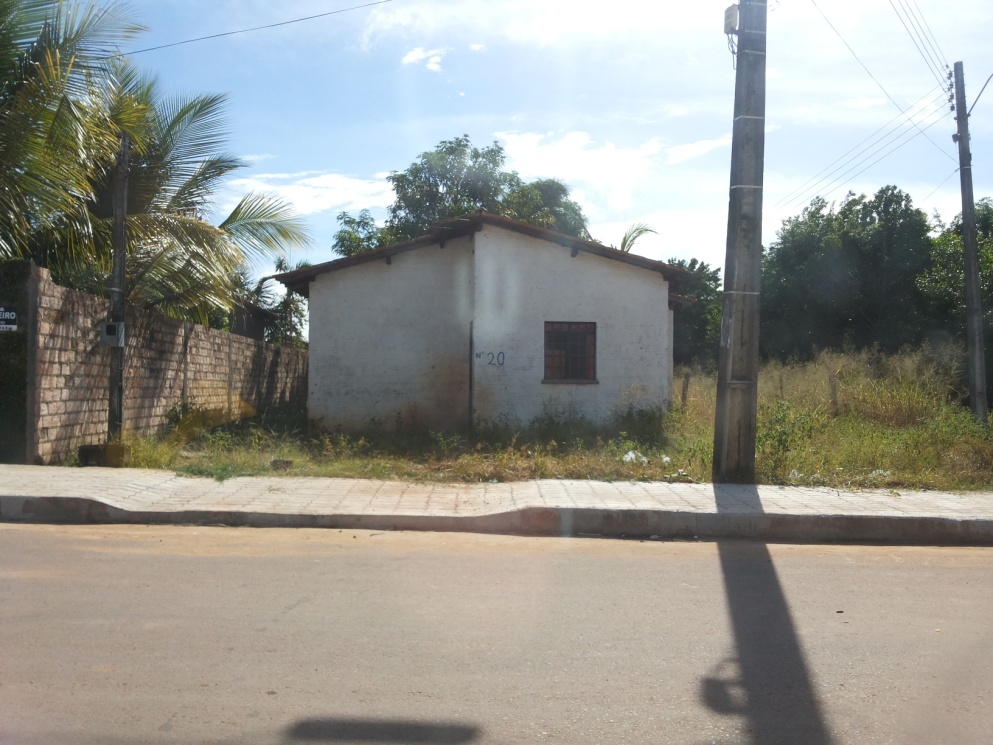 [Speaker Notes: O projeto de Parcelamento agregou um total de 542 lotes]
Rede de distribuição de água potável para 100% dos lotes;
 9.515,00 m² de pavimentação asfaltica;
 6.984 m de calçada;
 Sistema de drenagem.
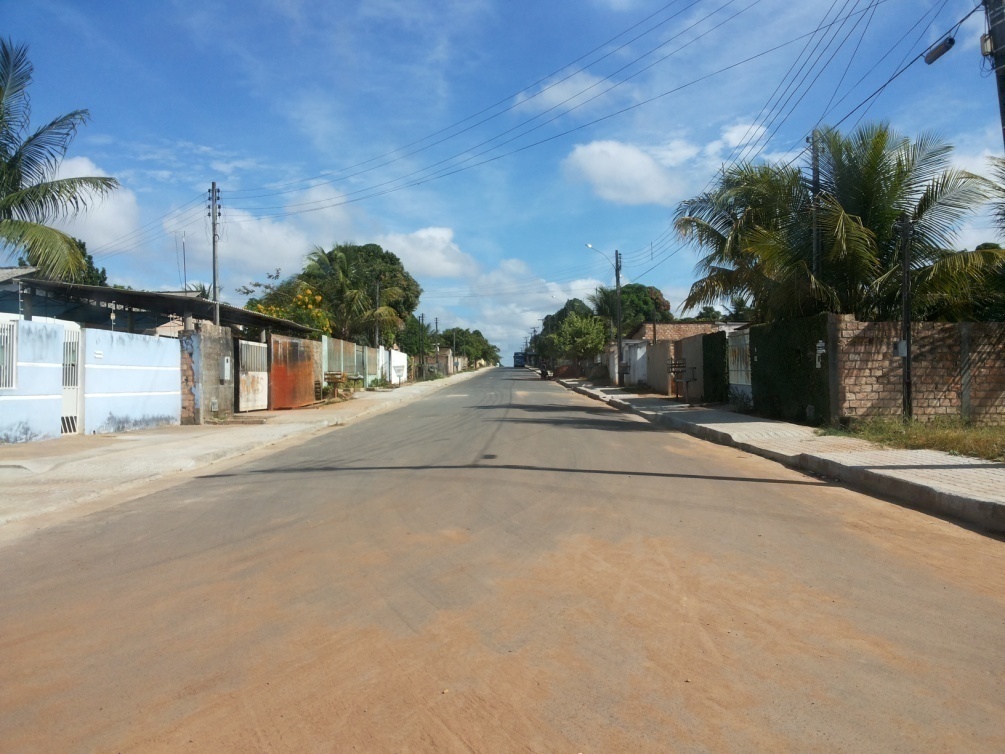 Rua Juazeiro
[Speaker Notes: Rua Juazeiro]
50 módulos hidráulicos foram construídos;
 42 melhorias habitacionais;
 01 Escola com 10 salas de aula construída;
 01 Centro Comunitário de Múltiplo Uso;
 01 Área de Lazer- Play Ground (a ser construído);
 01 quadra polivalente sem cobertura (a ser construída);
 03 Casas Mãe.
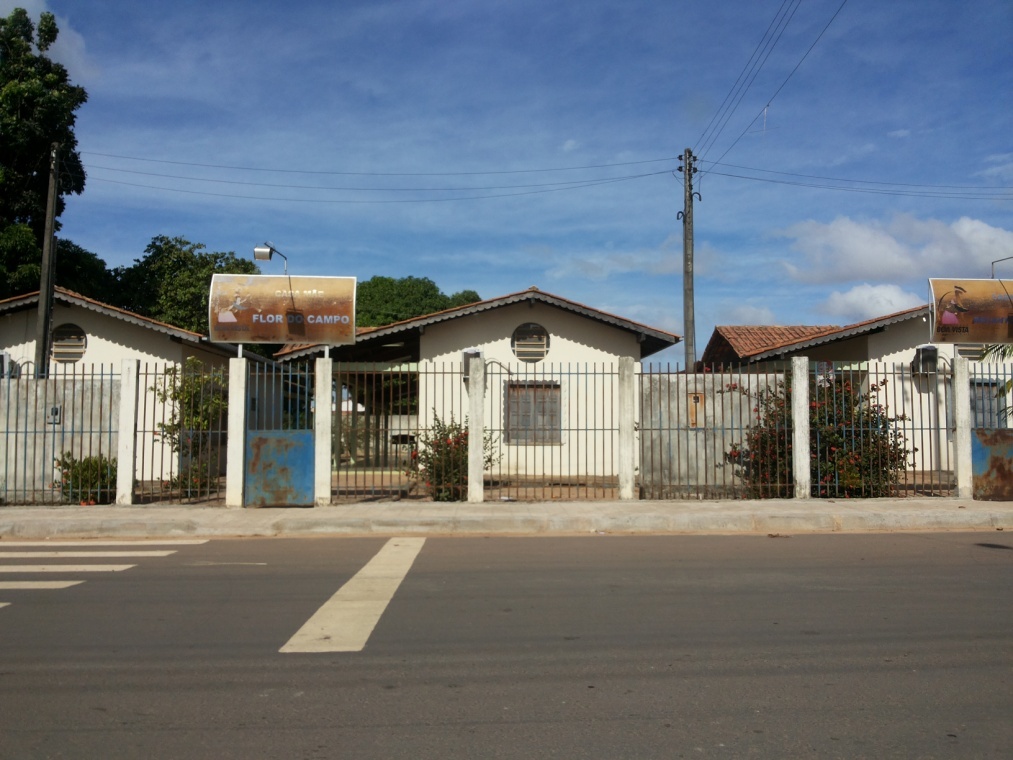 Casa Mãe Flor do Campo
ESTRATÉGIA  ADOTADA
Mobilização das lideranças e dos moradores  no processo de trabalho;
Cadastramento dos moradores;
Aplicação da pesquisa socioeconômica;
Fortalecimento das organizações Comunitárias.
PARCEIROS INTERINSTITUCIONAIS
Parceiros Interinstitucionais: 

PMBV - Prefeitura Municipal de Boa Vista;

CAER – Companhia de água e Esgoto do Estado de Roraima;

BOVESA – Boa Vista Energia S.A.;

CAER - Companhia de Água e Esgoto de Roraima ;

TELEMAR - Telemar Norte Leste S.A ;

MCidades - Ministério das Cidades


Parceiros Financiadores: 

Banco Interamericano de Desenvolvimento – BID.
EQUIPE TÉCNICA
Corpo Técnico e Jurídico da:
 Empresa de Desenvolvimento Urbano e Habitacional - EMHUR;
Secretaria Municipal de Obras e Urbanismo – SMOU;
Secretaria de Planejamento, Economia e Finanças -SEPF;
Secretaria Municipal de Gestão Social Social – SEMGES;
Secretaria Municipal de Gestão Ambiental – SMGA.
PAPEL DOS AGENTES MUNICIPAIS
EMHUR – levantamento cartorial, projeto de parcelamento de solo, regularização fundiária, titulação dos lotes;
SMOU- elaboração e execução de projetos de infraestrutura urbana, construção de casas, unidades hidráulicas, melhorias habitacionais, construção dos equipamentos públicos, pavimentação das vias e drenagem. 
SEPF – lançamento dos imóveis no cadastro imobiliário do município e seus atuais contribuintes;
SEMGS – levantamento do diagnostico socioeconômico dos beneficiários das unidades habitacionais;
SMGA – Educação Ambiental.
LIÇÕES APRENDIDAS
A valorização do trabalho interinstitucional priorizando as instituições e setores da PMBV vinculados aos serviços essenciais à preservação, manutenção e fiscalização da área de intervenção;
 A importância do enfrentamento  no processo do trabalho comunitário, de forma integrada;
 A necessidade de rompimento de processos tradicionais de isolamento e da busca de respostas apenas nas emergências;
 A importância de ações integradas, na promoção da intersetorialidade entre os diversos atores da sociedade na execução das políticas públicas.
Monitoramento - Pós Ocupação
O maior desafio do Programa de ação social na etapa de pós urbanização é o de garantir a sustentabilidade das intervenções implementadas. Esse desafio depende de forma direta do sentimento de apropriação do novo espaço pelos moradores e da pulsão de conservação/manutenção que esse sentimento deve gerar. Participação e co-responsabilidade são palavras chaves nessa etapa de trabalhos.
As ações previstas no projeto são:
1- Organização da população;
2- Processo Educativos de Uso e Ocupação;
3- Educação Sanitária e Ambiental;
4- Integração interinstitucional;
5- Ações Sociais integradas.
www.boavista.rr.gov.br
Fone: (95)3224-1467 e (95)3198-3800
[Speaker Notes: Contato:]